MİLLİ EDEBİYAT DÖNEMİ’NDE HİKAYE
Millî Edebiyat Dönemi hikâyelerinin ortak özellikleri halkın anlayabileceği sade bir dille ülke sorunlarına ağırlık vermek, bunların üstesinden gelebilecek kahramanlar ve düşünceler geliştirmektir.

Bu dönemde sanatçılar Türkçülük fikriyle hikâyelerinde milli kaynaklara yönelmişlerdir. 

Bu dönem hikayelerin en belirgin özelliği sade bir dille yazılmasıdır.

Dilin sadeleştirilmesi anlayışında “Yeni Lisan” makalesi etkili olmuştur.

Millî Edebiyat sanatçıları, hikâyelerde genellikle toplumsal temaları işlemişlerdir.
Sanatçılar “memleket edebiyatı” anlayışıyla hikâyelerinin konularını Anadolu’dan ya da milli tarihten seçmişlerdir.

Halkla iç içe olan sanatçılar, Anadolu’yu ve Anadolu insanını gözlemlemişler, tanımışlar ve eserlerinde bu gözlemlerini yansıtmışlardır. 

Hikâyelerde; Anadolu insanının içinde bulunduğu ağır savaş̧ koşullarının getirdiği acılar ve yoksulluk, Türkçülük, çağdaşlaşma, batıl inançlar ve cehalet gibi temalar işlenmiştir. 

Bu dönem hikâyeleri realizm akımının etkisiyle yazılmıştır.
Milli Edebiyat Dönemi’nde hikayeler daha çok olay hikayesi türünde yazılmıştır.

Bu dönemde eser vermiş başlıca sanatçılar Ömer Seyfettin, Refik Halit Karay, Halide Edip Adıvar, Yakup Kadri Karaosmanoğlu'dur.

Yeni Lisan makalesiyle dilde sadeleşmenin öncülerinden olan Ömer Seyfettin, bu dönemin en başarılı hikayecilerinden birisi olmuştur.
Teşekkür Ederiz…
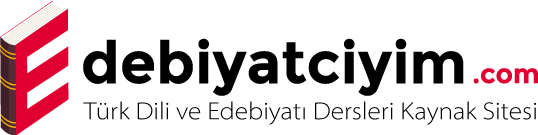 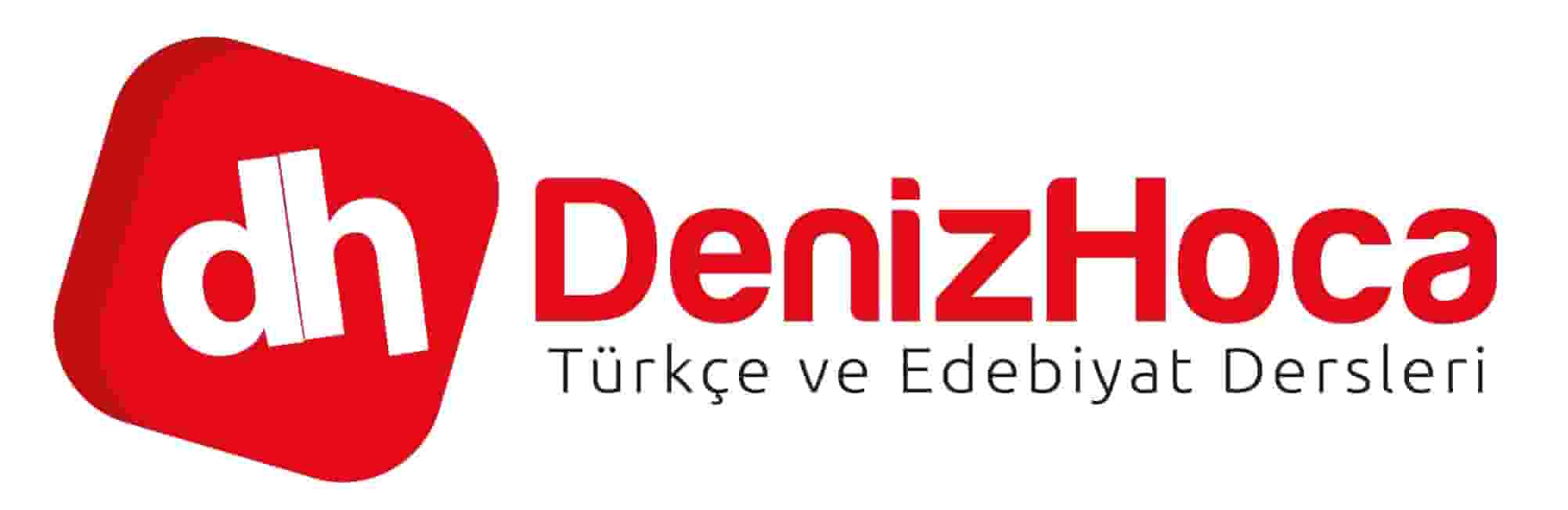